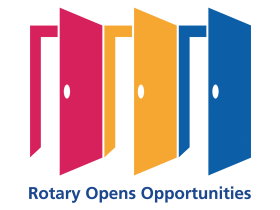 POETS 2020-2021
The E-basics of RI and ClubRunner
DGN Ian Robertson
WEB Administrator
May 2020

Our District Footprint
Logging into MyRotary
Logging into ClubRunner
Data Integrity
Questions
1
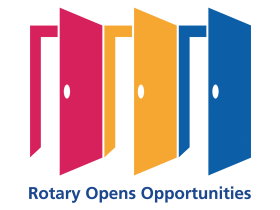 POETS 2020-2021
Our District Footprint
	WEB Site
	FaceBook
	WhatsApp
2
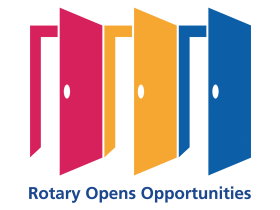 POETS 2020-2021
Logging into MyRotary
	Member Data
	Club administration
	Citation Program
3
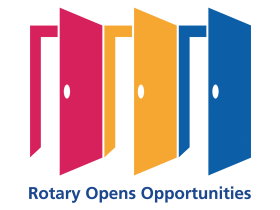 POETS 2020-2021
Logging into ClubRunner
	Member Data
	Club Data
4
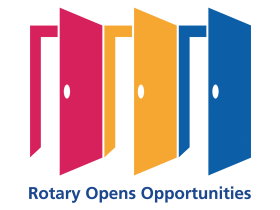 POETS 2020-2021
Data Integrity
	Missing Data
	Incorrect Data
	Data Access
5
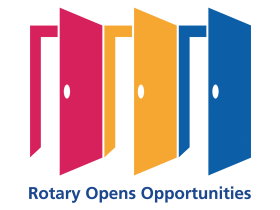 POETS 2020-2021
Questions
6
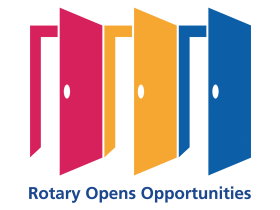 POETS 2020-2021
The E-basics of RI and ClubRunner
DGN Ian Robertson
WEB Administrator
May 2020

Our District Footprint
Logging into MyRotary
Logging into ClubRunner
Data Integrity
Questions
7
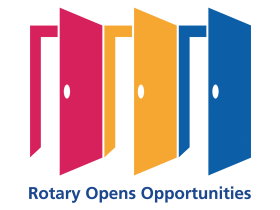 POETS 2020-2021
Our District Footprint
	WEB Site
	FaceBook
	WhatsApp
8
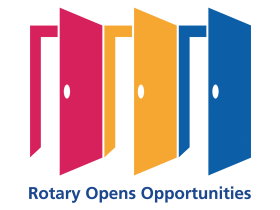 POETS 2020-2021
Google
Google, Rotary District Orginization
You Get exposure to D9350 right away
Then D9370 and D9400
You will also get incomplete data
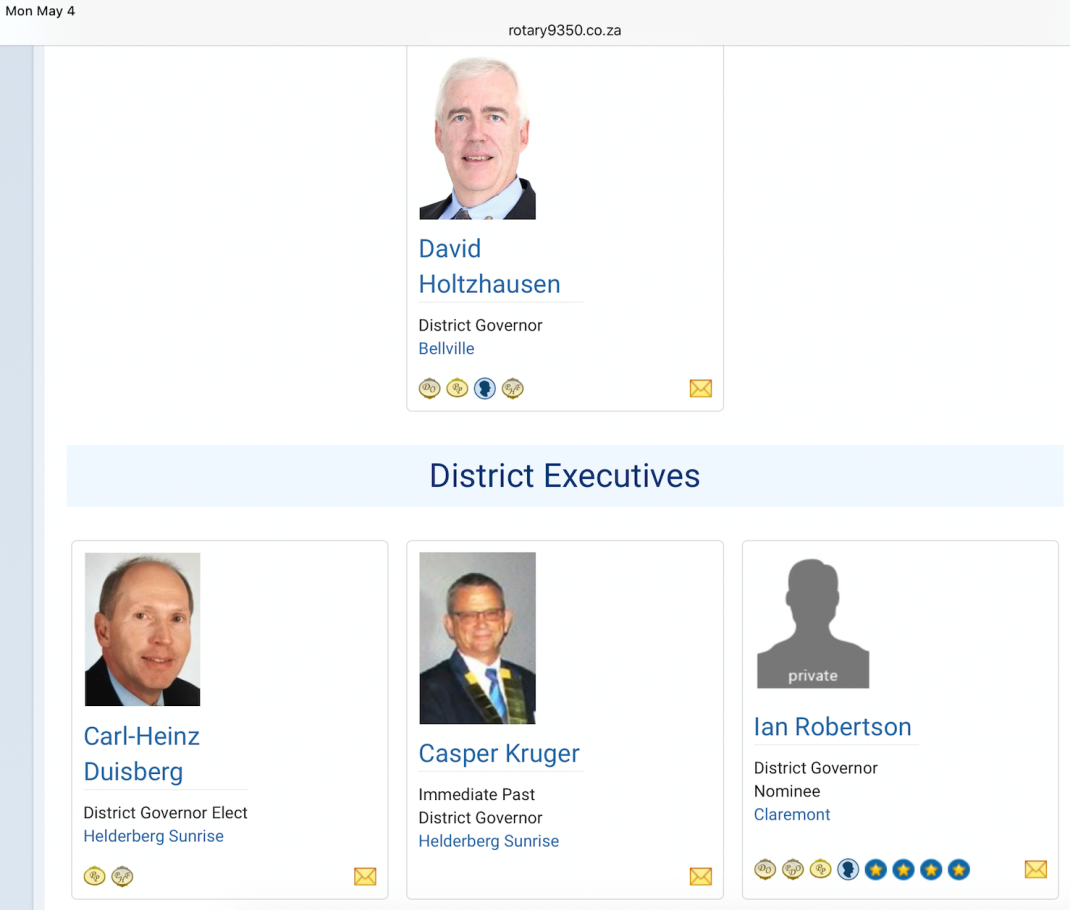 9
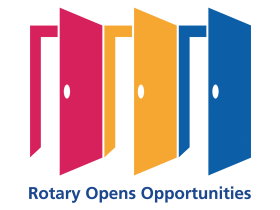 POETS 2020-2021
WEB Site
Using your internet browser 
Type www.rotary9350.co.za
Up to date
Notice: Member Login
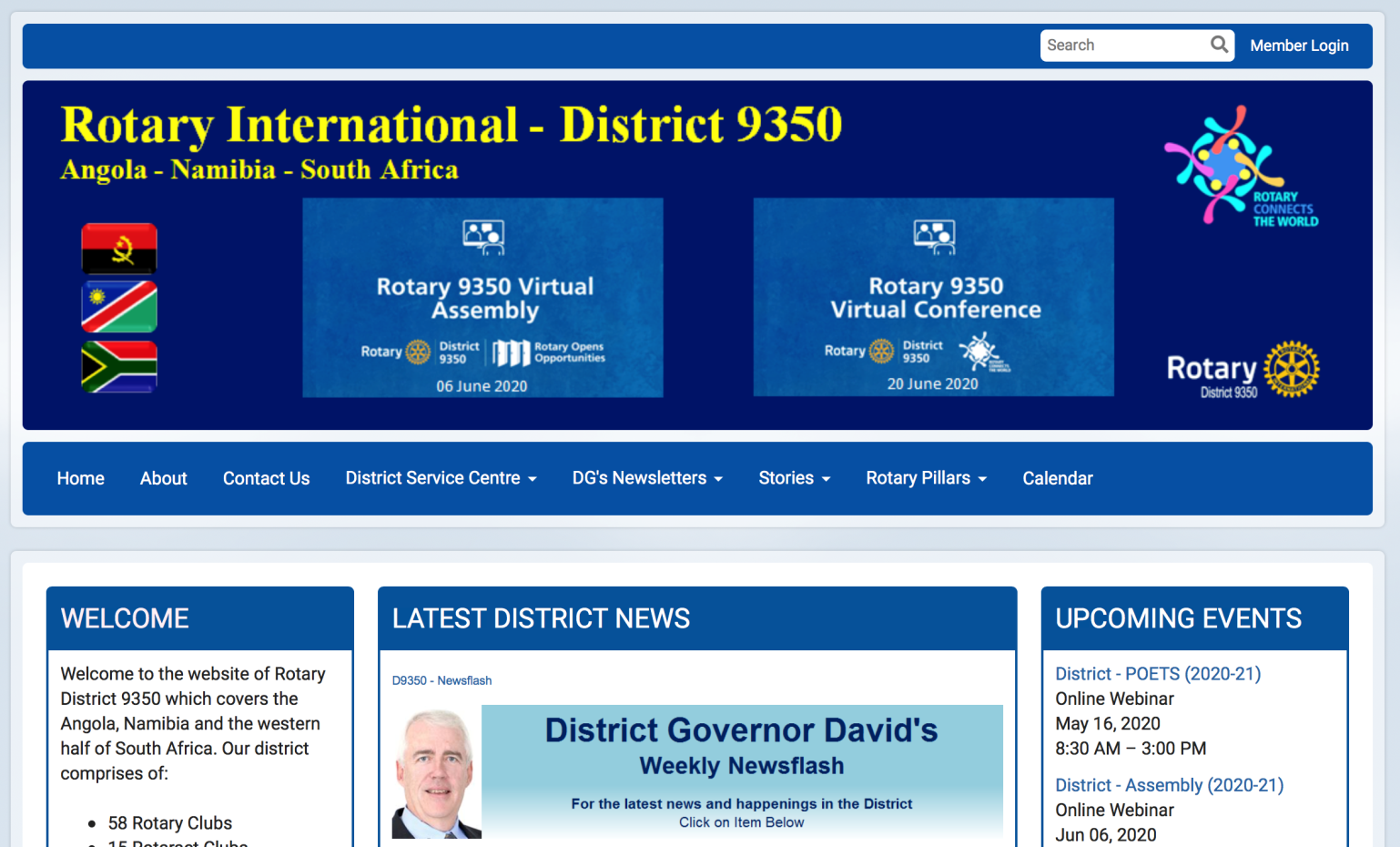 10
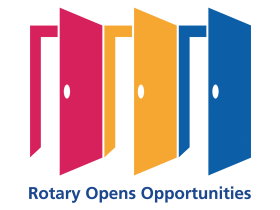 POETS 2020-2021
FaceBook
Create your own account
Be very conservative
Join FB: Rotary 9350
Up to date
Well managed
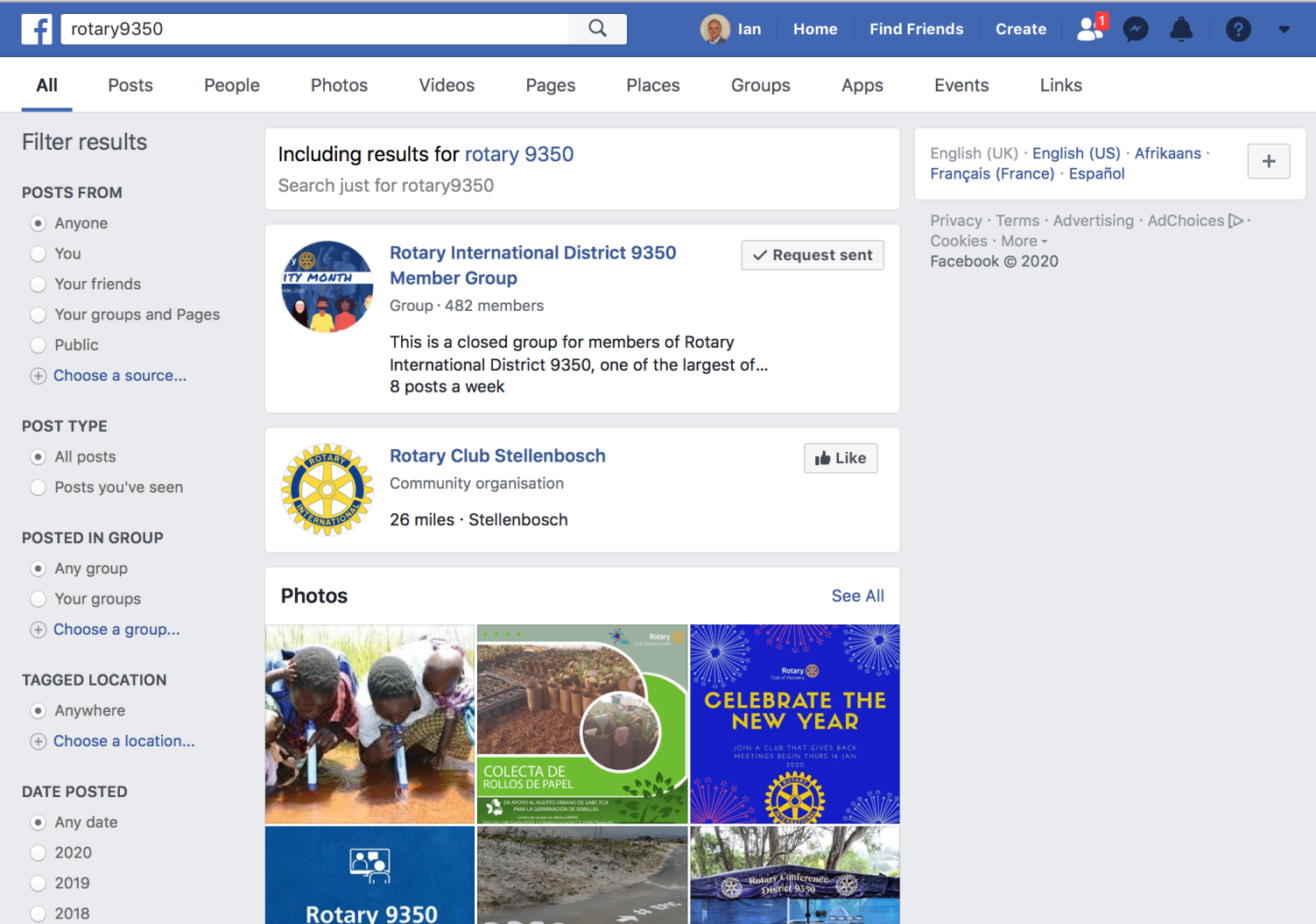 11
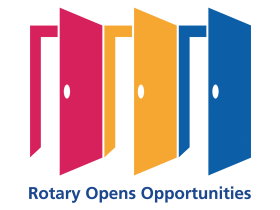 POETS 2020-2021
WhatsApp
Useful Tool
Used Correctly
DG to Presidents, one way
AGs to presidents, both ways
DG to AGs both ways
One on One
Long phone calls
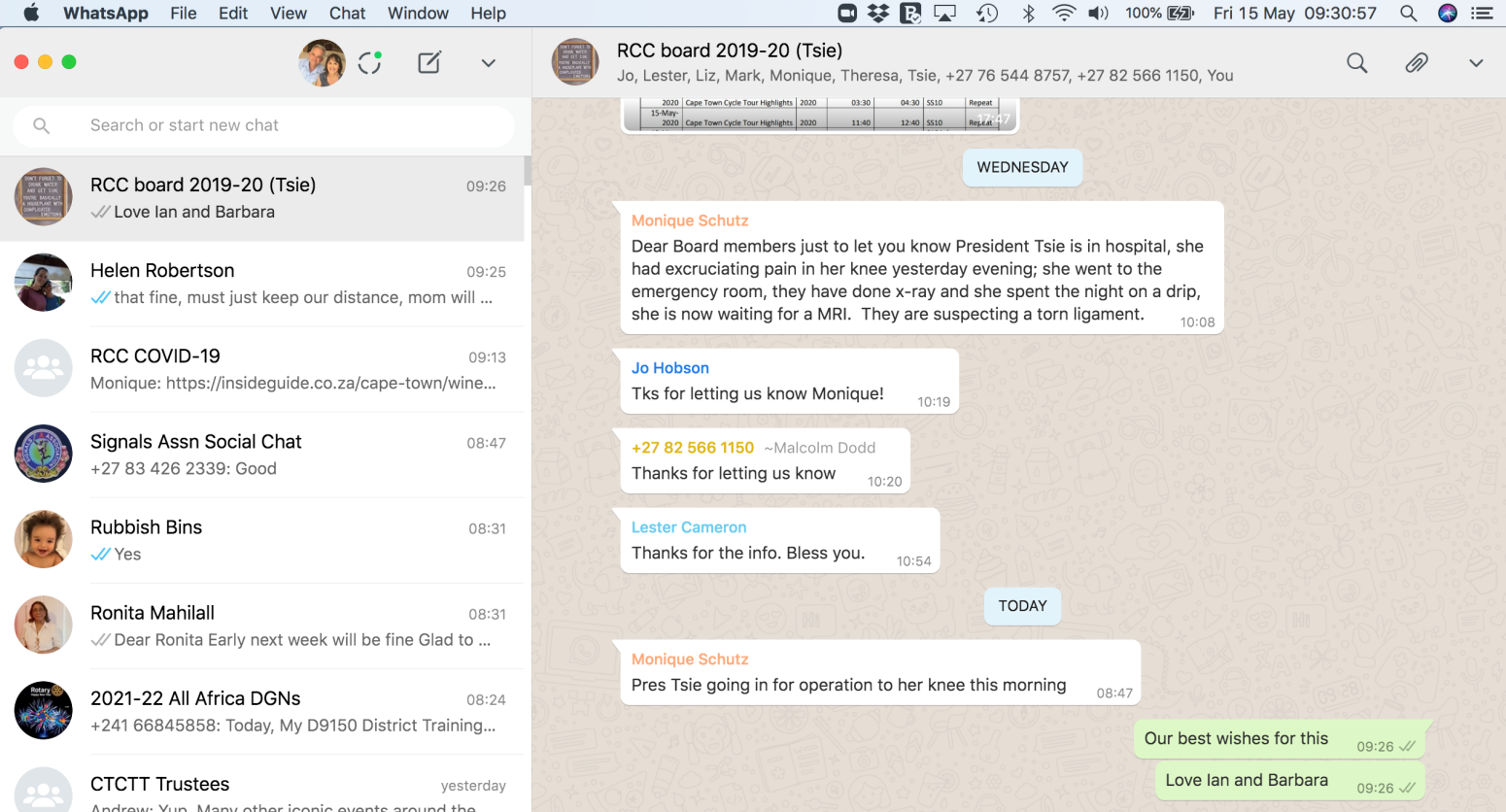 12
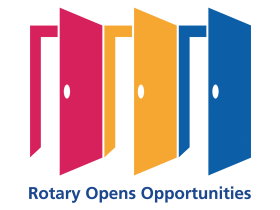 POETS 2020-2021
Logging into MyRotary
	Member Data
	Club administration
	Citation Program
13
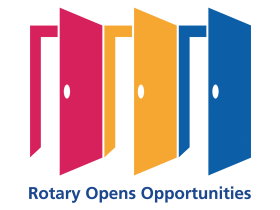 POETS 2020-2021
Logging into MyRotary
Open Bowser
Enter URL: www.myrotary.org
Select: SignIn
Use your e-mail
Then your PassWord
As for help !
Get to know this sight in steps
Decide what you want to achieve
keep notes on how you got there
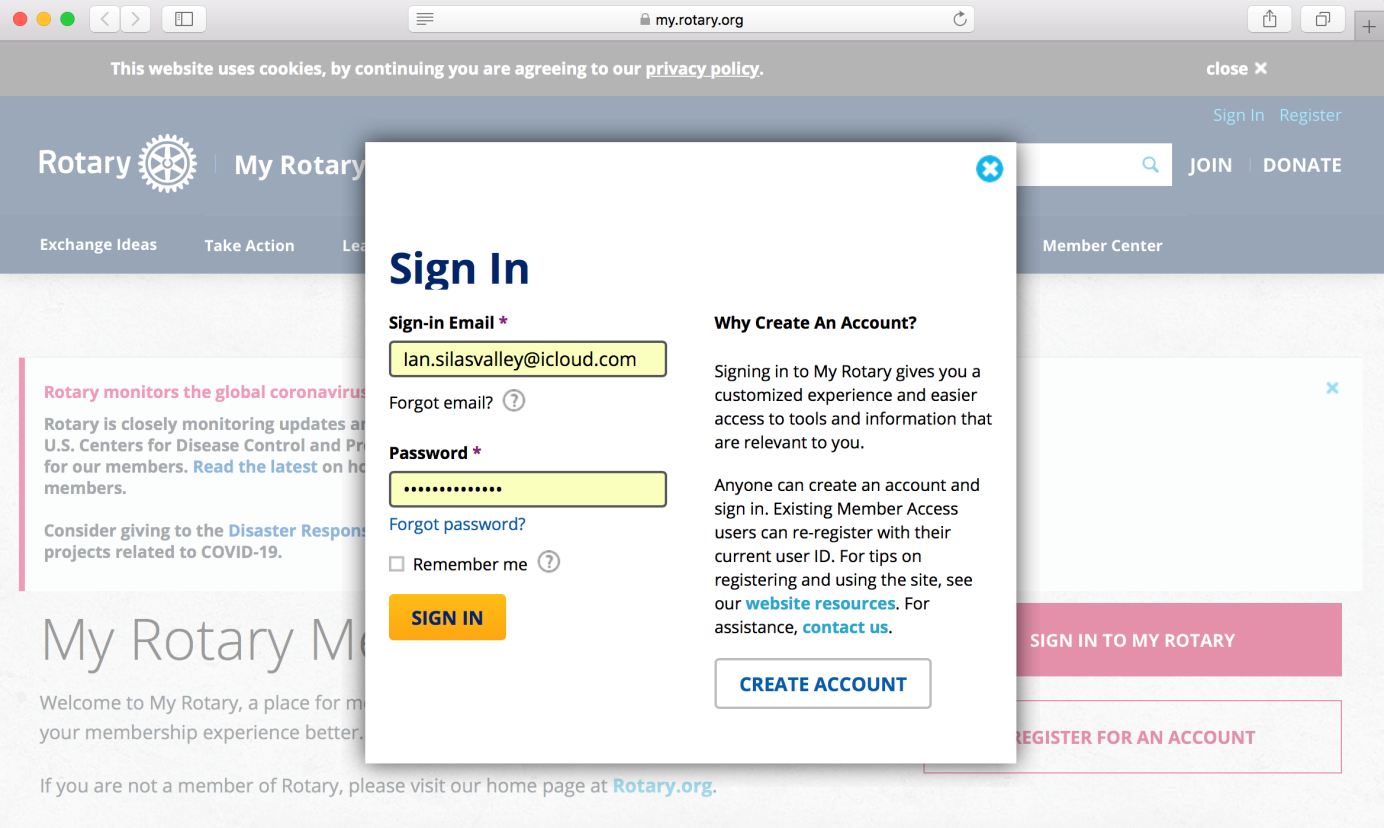 14
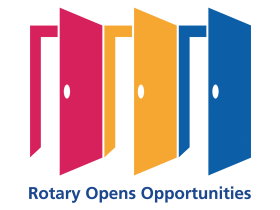 POETS 2020-2021
Logging into ClubRunner
	Member Data
	Club Data
Much easer than MyRotary
15
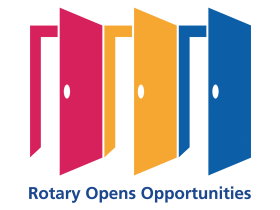 POETS 2020-2021
Logging into ClubRunner
Open Browser
Enter URL: www.rotary9350.co.za
Select Member Login
All you need is you e-mail address
If this dose not work ask for help
Ian or JJ or Club Secretary
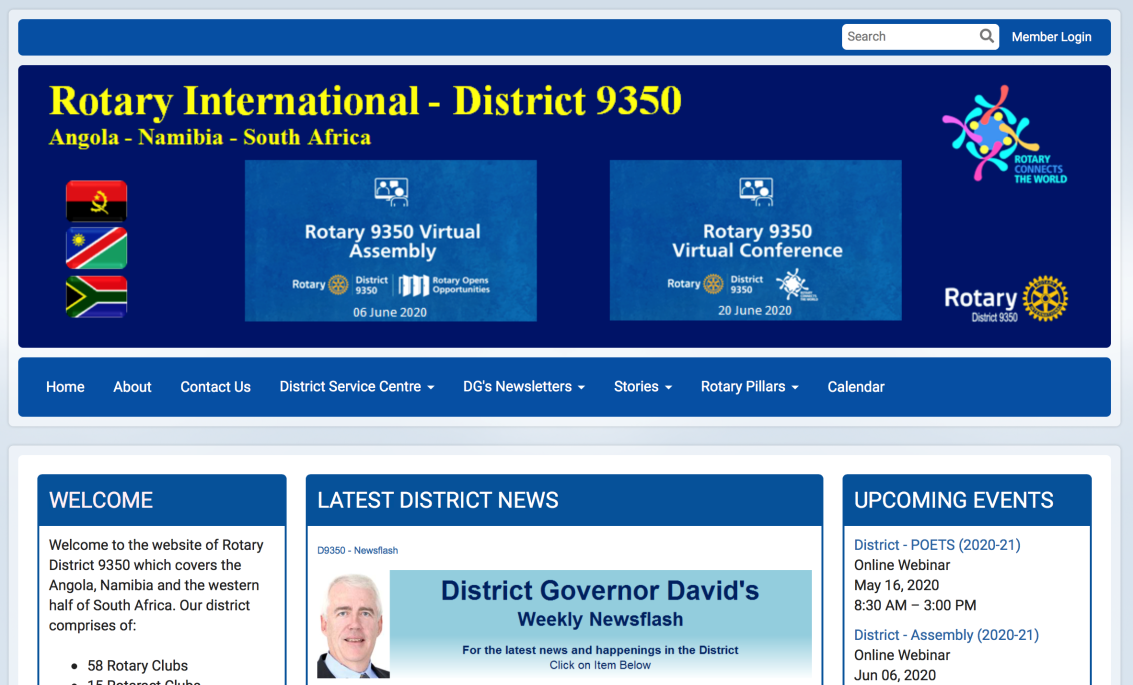 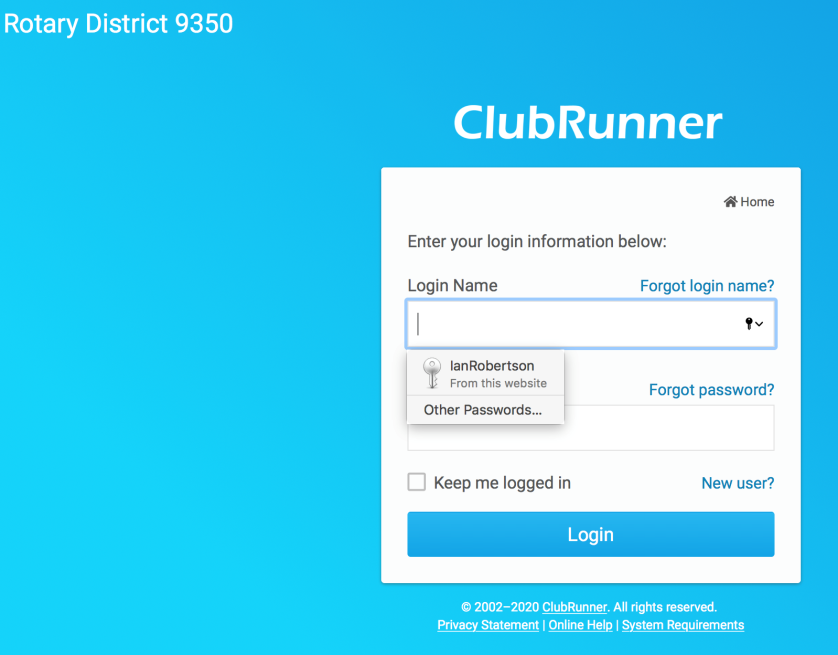 16
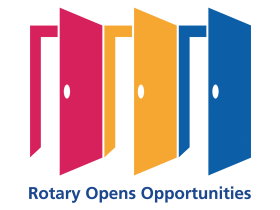 POETS 2020-2021
Data Integrity
	Missing Data
	Incorrect Data
	Data Access
17